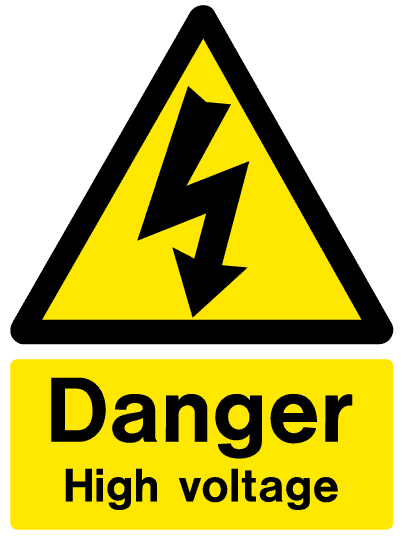 Alexander C. Frank, ETH Zürich 	03.07.2010
Why is High Voltage dangerous ?
Georg Simon Ohm: “Ohm‘s Law“, 1881
(No electronic accidents reported before that date  )
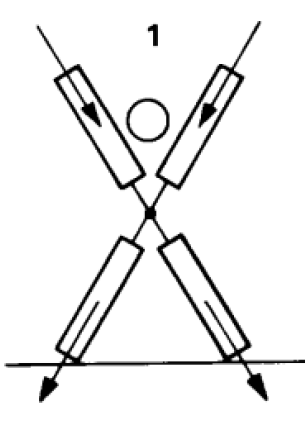 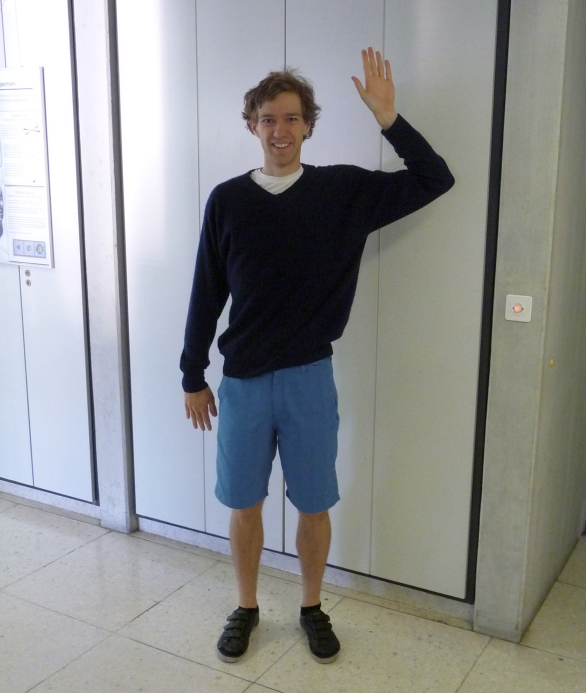 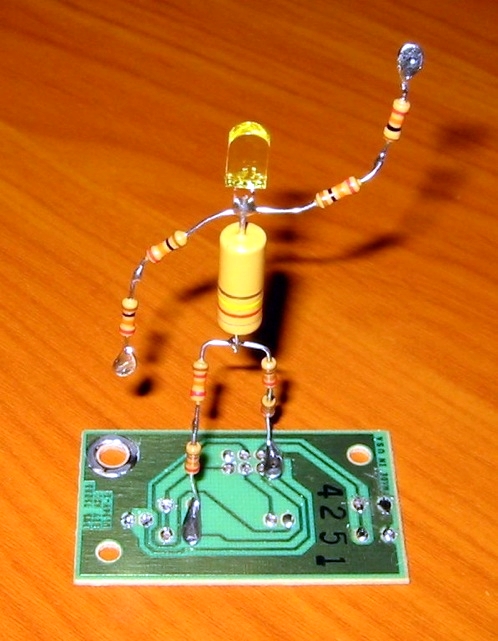 Human Body :  R = 1 kW
depends on body, clothing, shoes,  …
[Speaker Notes: Having a look at the human body – you‘ll agree with me, that we can model it with the use of Resistors, and with the help of RESISTOR-MAN, we finally end up in a single resitstor.]
I = U / R
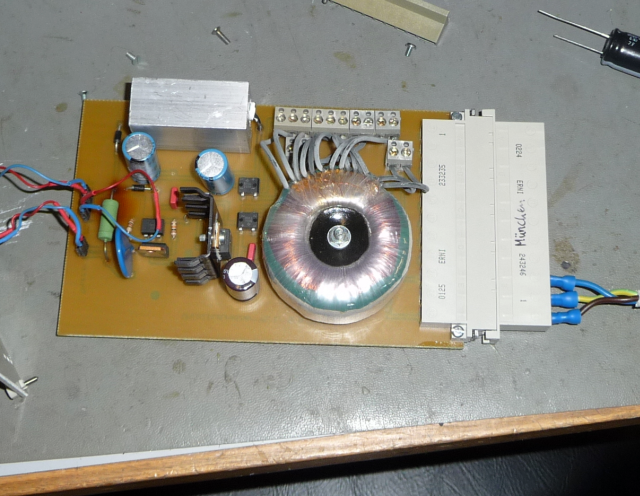 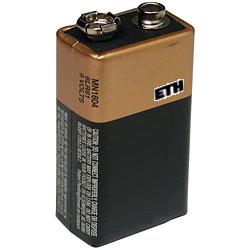 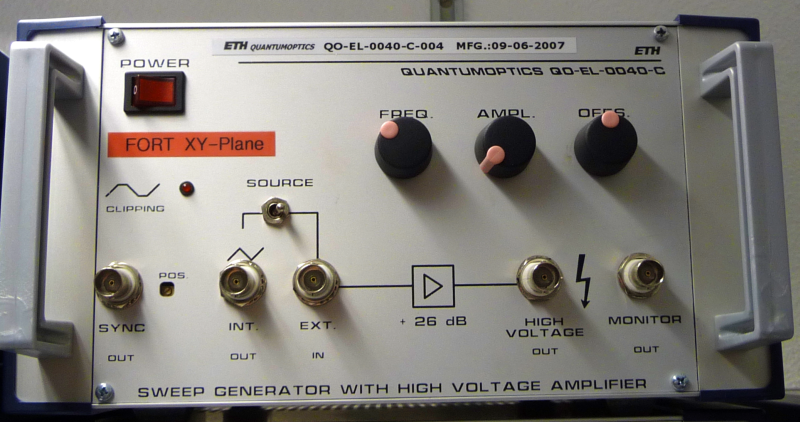 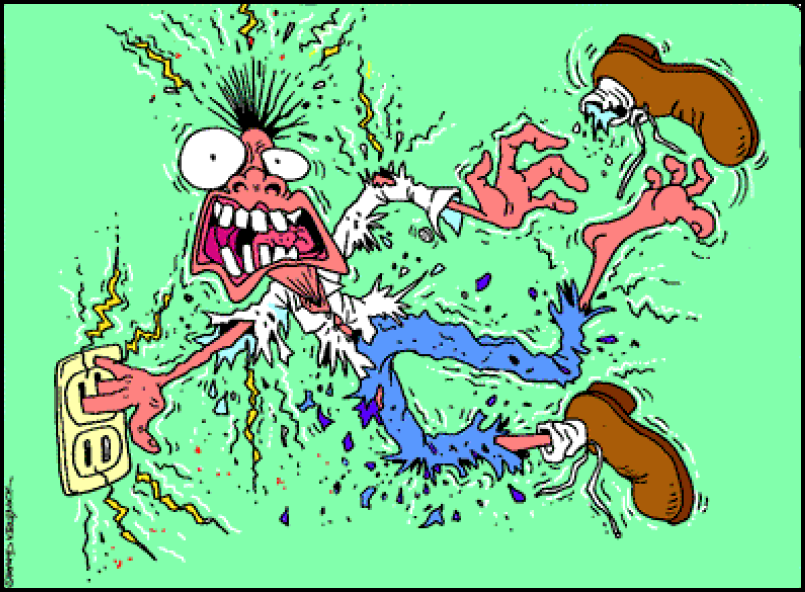 I ~ 9 mA
I < 20 mA
(by Design)
[Speaker Notes: Now – applying Ohm‘s Law, we get some numerical values ..]
Body – Electron Interactions
(Heartbeat out of lock )
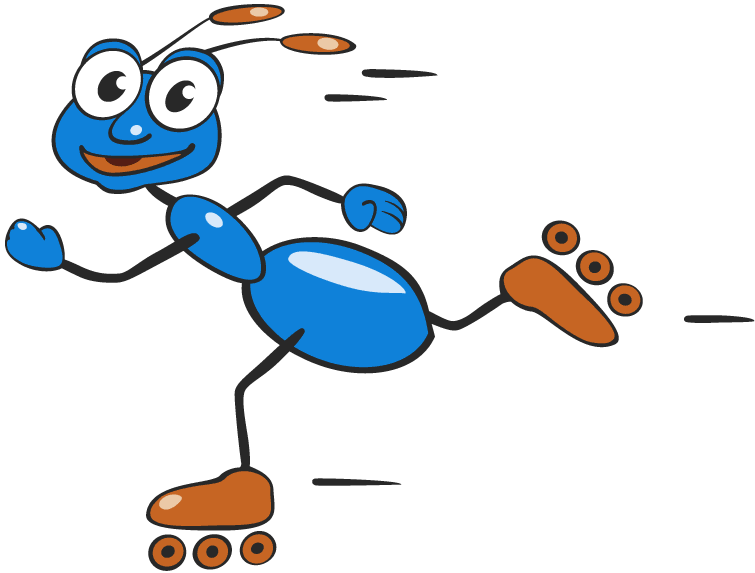 0.05 mA		prickle (kribbeln)
1 - 15 mA		heavy prickle, start of cramp
15 - 20 mA		cannot release conductor
20 - 50 mA		heavy cramp, 3 – 4 Min. to death
> 50 mA		cardiac fibrillation,  seconds to death
when applying DC Voltage an electrolysis of the blood is to be added.
PRECAUTIONS
by command of the executive board !
NEVER ever work alone with High Voltage (> 50 V)
Use FI-Switch (Residual Current Protective Device)
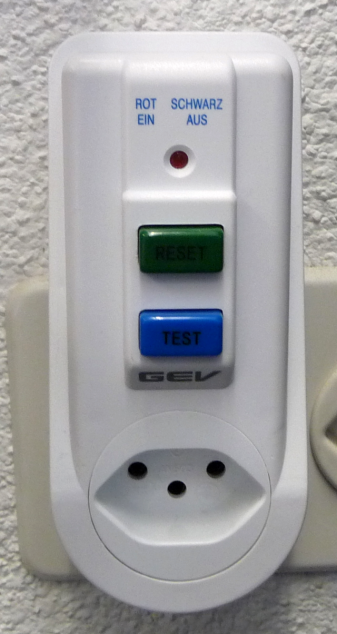 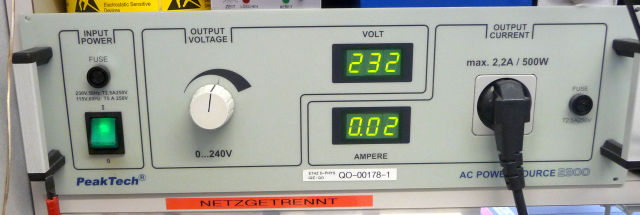 OR
Use Isolation 
Transformer
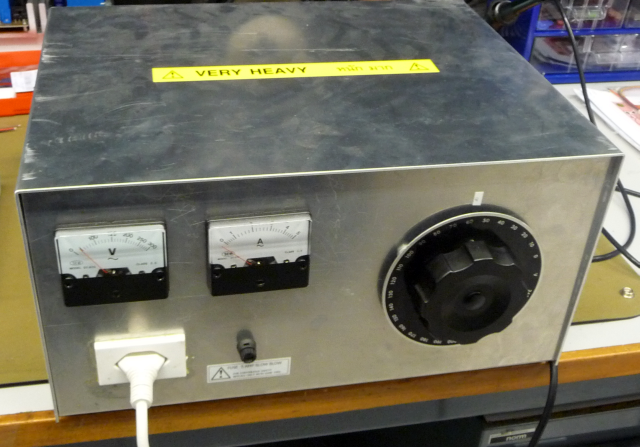 NEVER work alone with High Voltage (> 50 V)
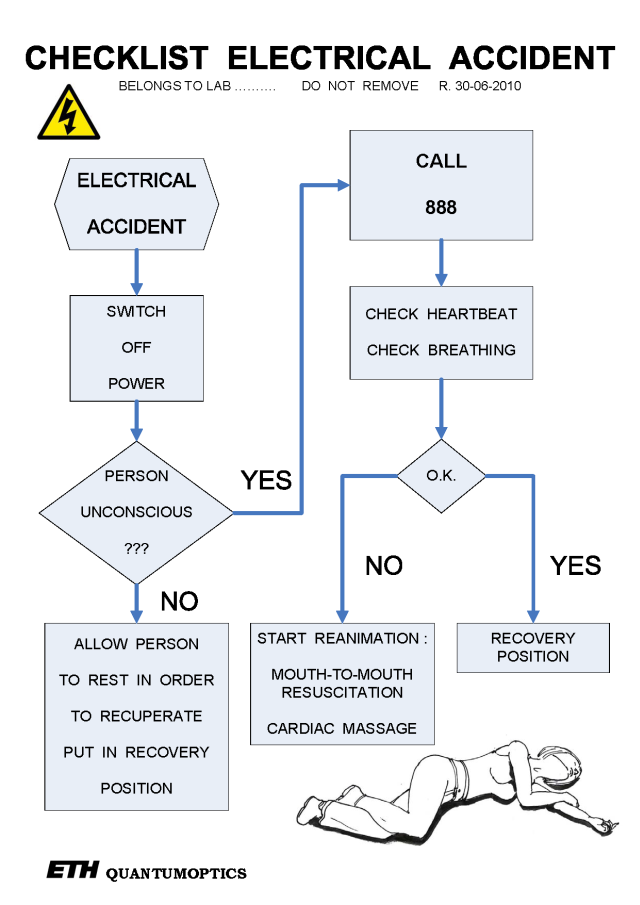 There is nobody who can 
switch off the current
perform first aid
call a doctor (MD!!!)
read the Emergency Checklist   
How does an FI-Switch work ?
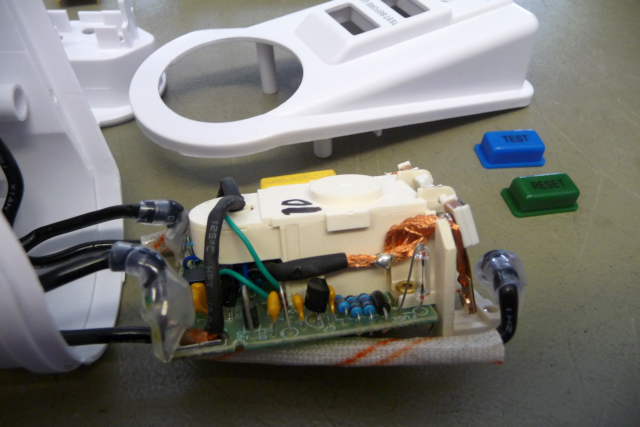 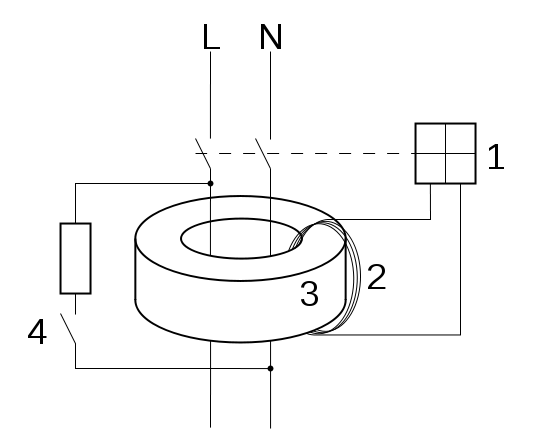 [Speaker Notes: Normal Operation : I_N and I_L are equal >>> NO magnetic flux in toroid 3.
If current uses other path : difference in I_N and I_L >>> magnetic flux will be detected by coil 2 and a switch 1 will switch off.]
How does an Isolation Transformer work ?
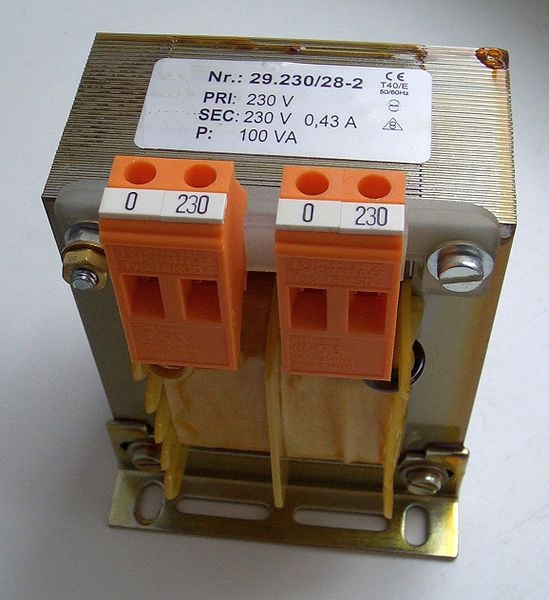 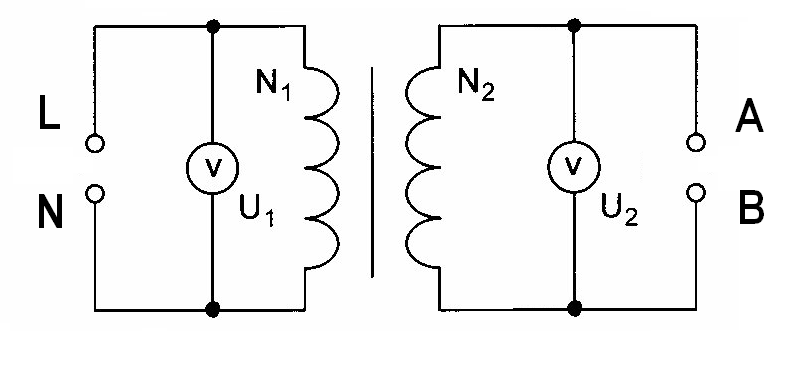 [Speaker Notes: On primary side, L and N are well defined.
If user touches wire on secondary side, this one will become the N-conductor.
Do not touch both !!!!!!!]
Any Questions ???
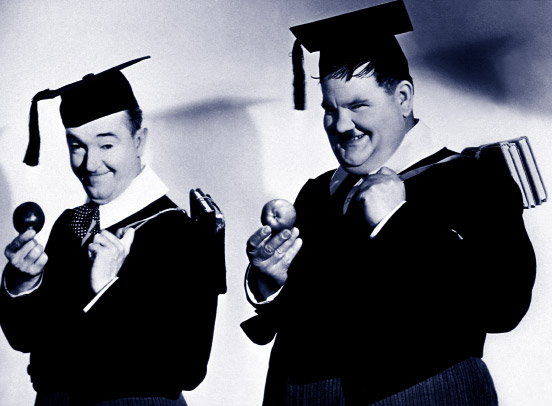 esta noche buena suerte !
Numeric Example :
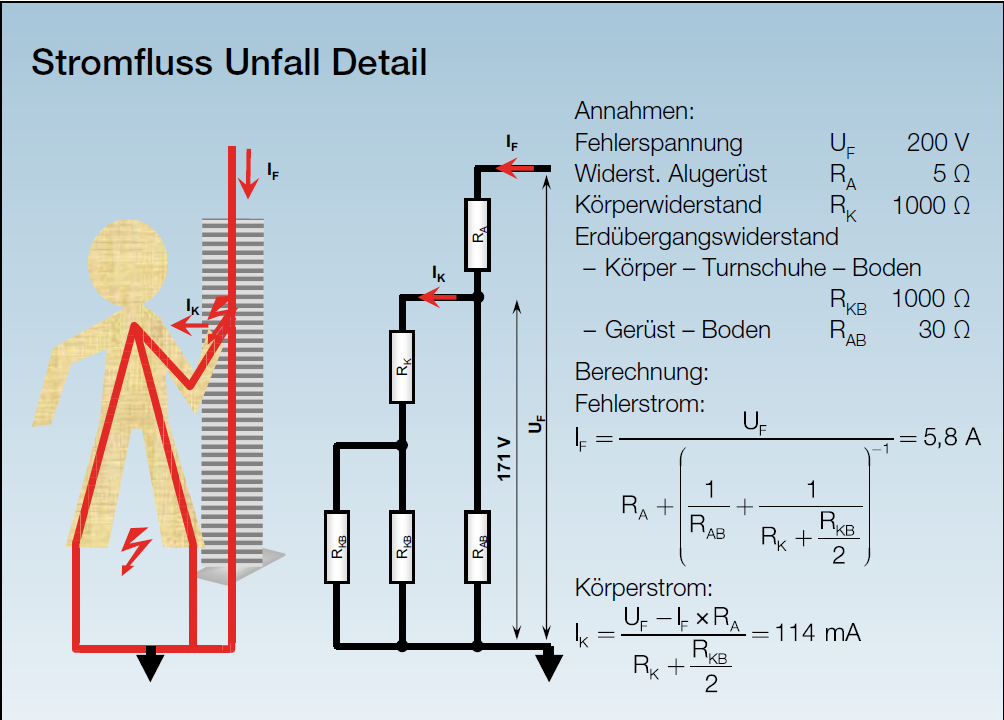